Доброводівська загальноосвітня школа І-ІІІ ступенів
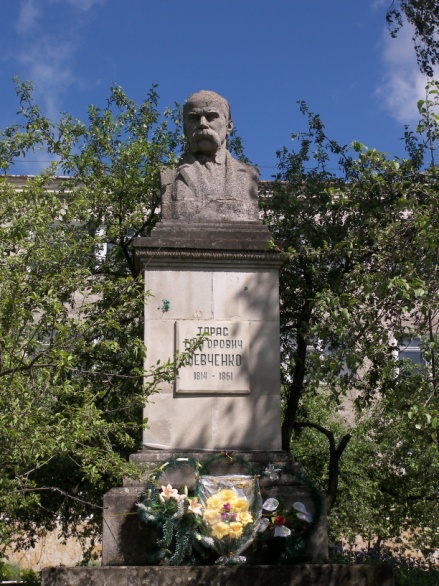 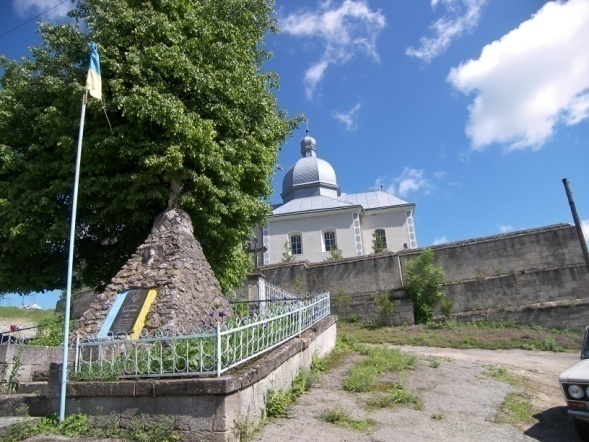 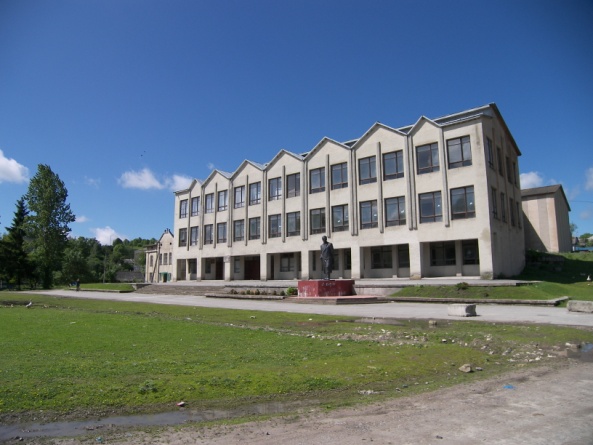 dobrovodu_school@mail.ru
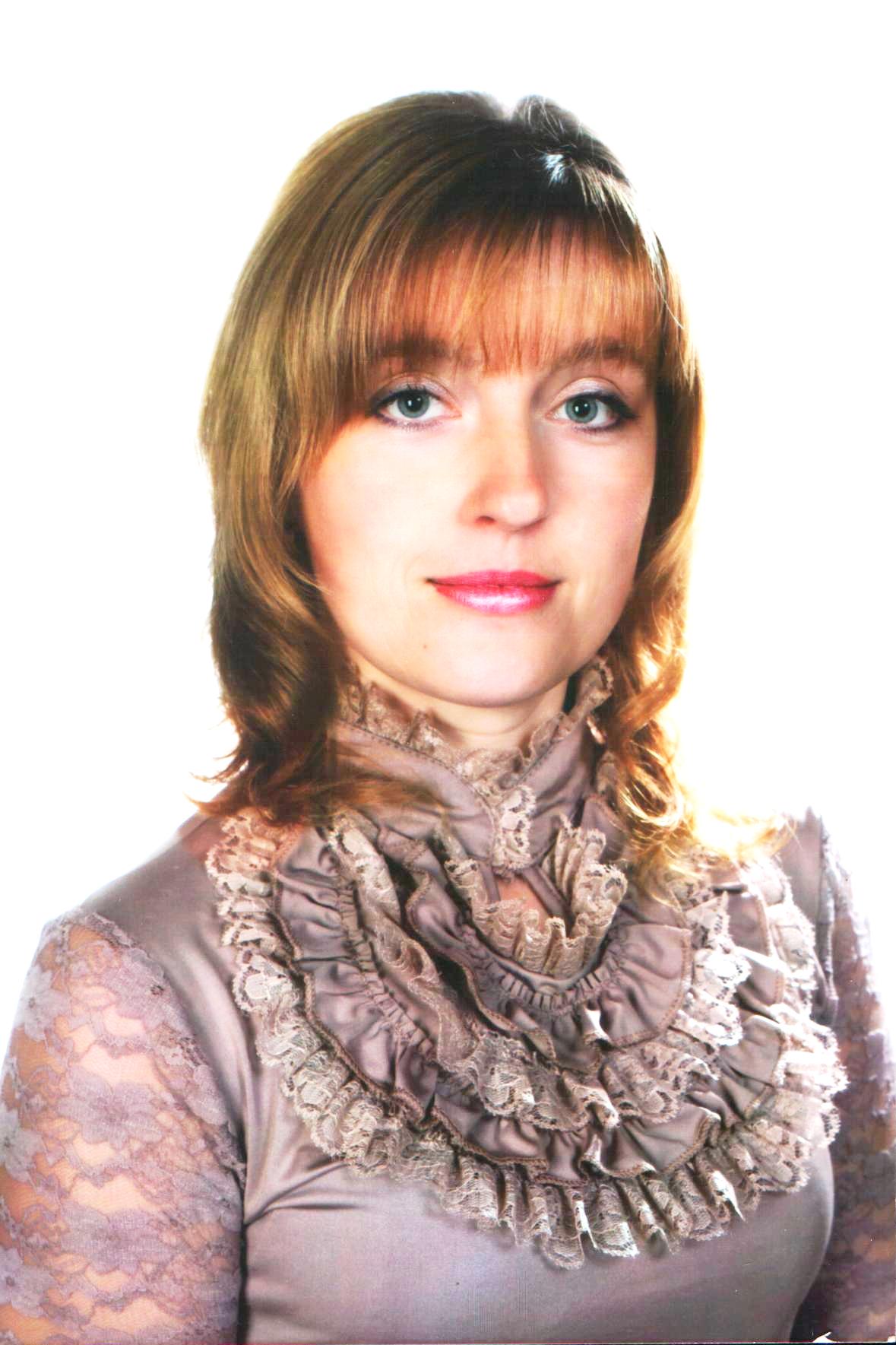 Вчитель історії та правознавства
КАПЛУН Лілія Іванівна
ПЕДАГОГІЧНЕ КРЕДО:
Діти, як квіти.
   Доторкнись до кожної із них – і вона   задзвенить, і розсиплеться аромат, не схожий один на одного.
В.Сухомлинський
Життєве кредо
Перед минулим – 
				  схили голову,
		 Перед майбутнім – 
		        засукай  рукави!
Проблема, над якою працюю:
“ Активізація пізнавальної діяльності учнів на уроках історії та правознавства з використанням прийомів інтерактивних форм навчання ”
“Якщо якась справа гідна того, щоб її робити, робити її слід добре”  П.Снеллі
досягнення високих знань та удосконалення і закріплення уже набутих
формування в учнів відчуття успішності, інтелектуальності, досконалості
М ЕТА
виховання патріотизму, культури поведінки та високої моральності
створення комфортних умов навчання
ЗАВДАННЯ
СТИМУЛЮЮЧА
ОРГАНІЗАЦІЙНА
ФУНКЦІЇ 
ІНТЕРАКТИВНИХ     ТЕХНОЛОГІЙ
ВИХОВНА
КОНТРОЛЮЮЧА
Діаграма успішності
Інноваційна діяльність - це гарно організована, раціональна і систематична робота
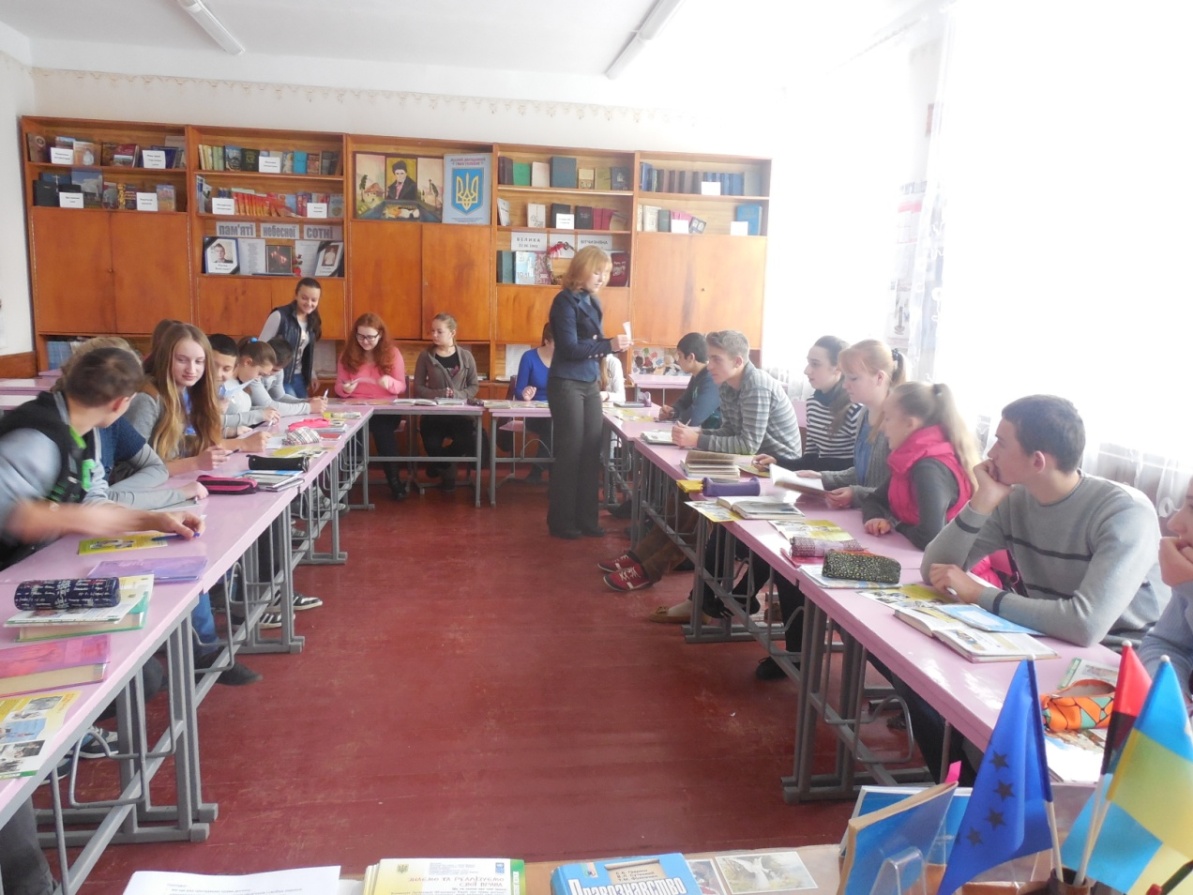 Робота в групах
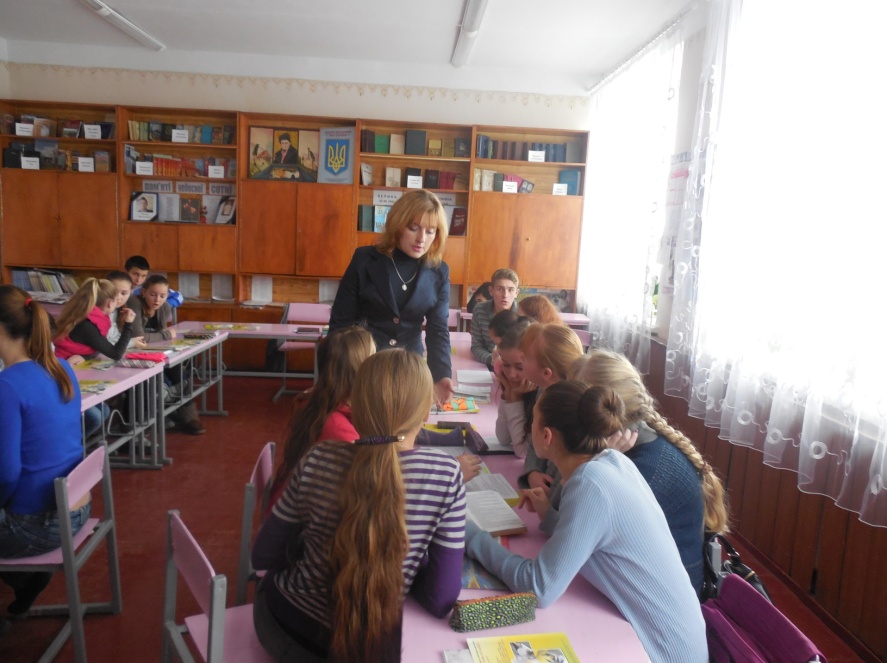 “ Навчаючи – вчуся ”
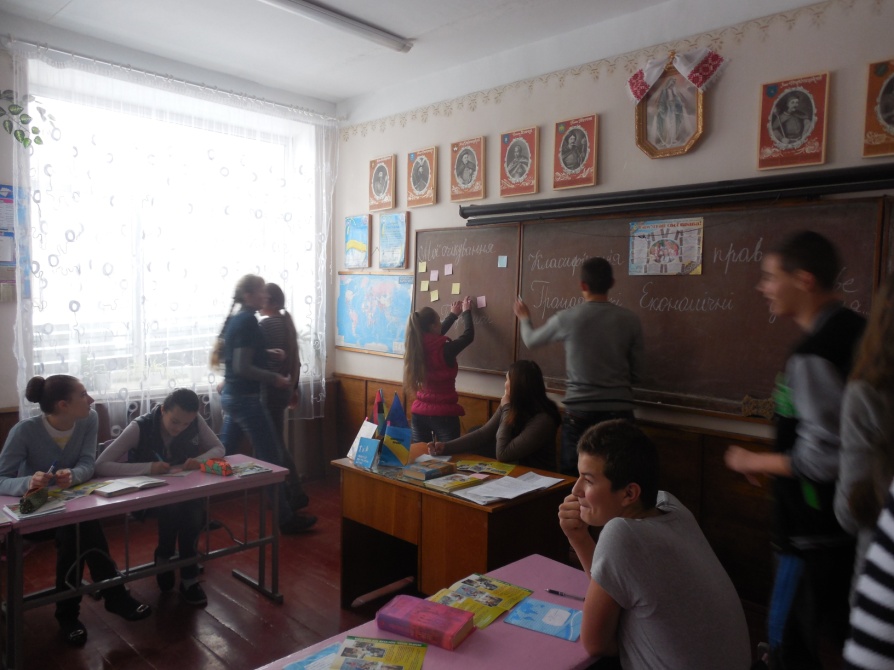 Займи позицію
Дитина - скарб, бережи його
Віддай людині крихітку себе.   За це душа поповнюється світлом.                                             Л. Костенко
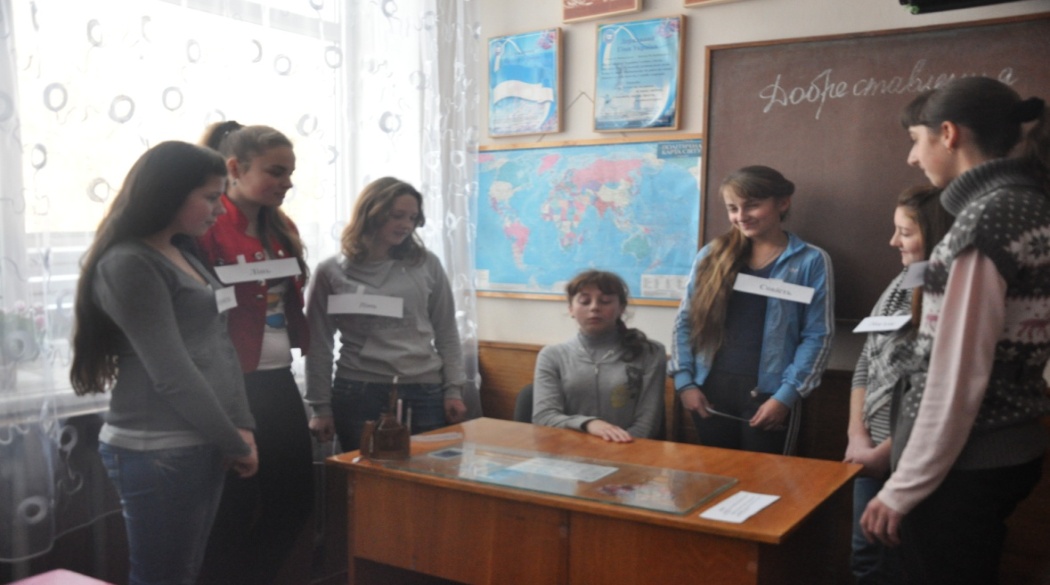 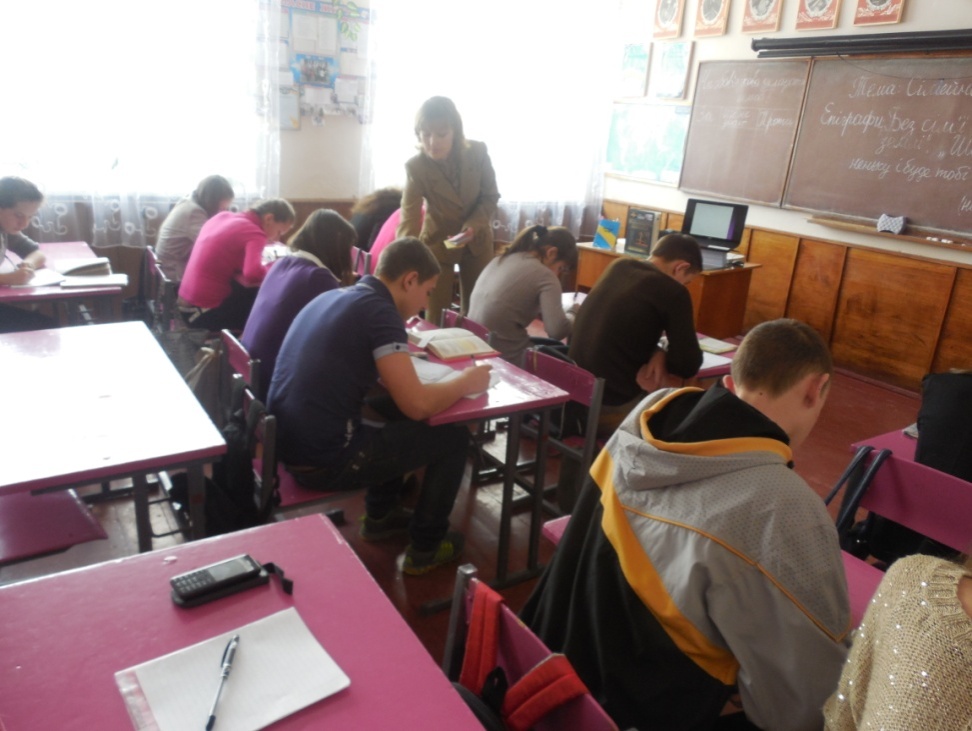 Міні - гра
Робота в парах
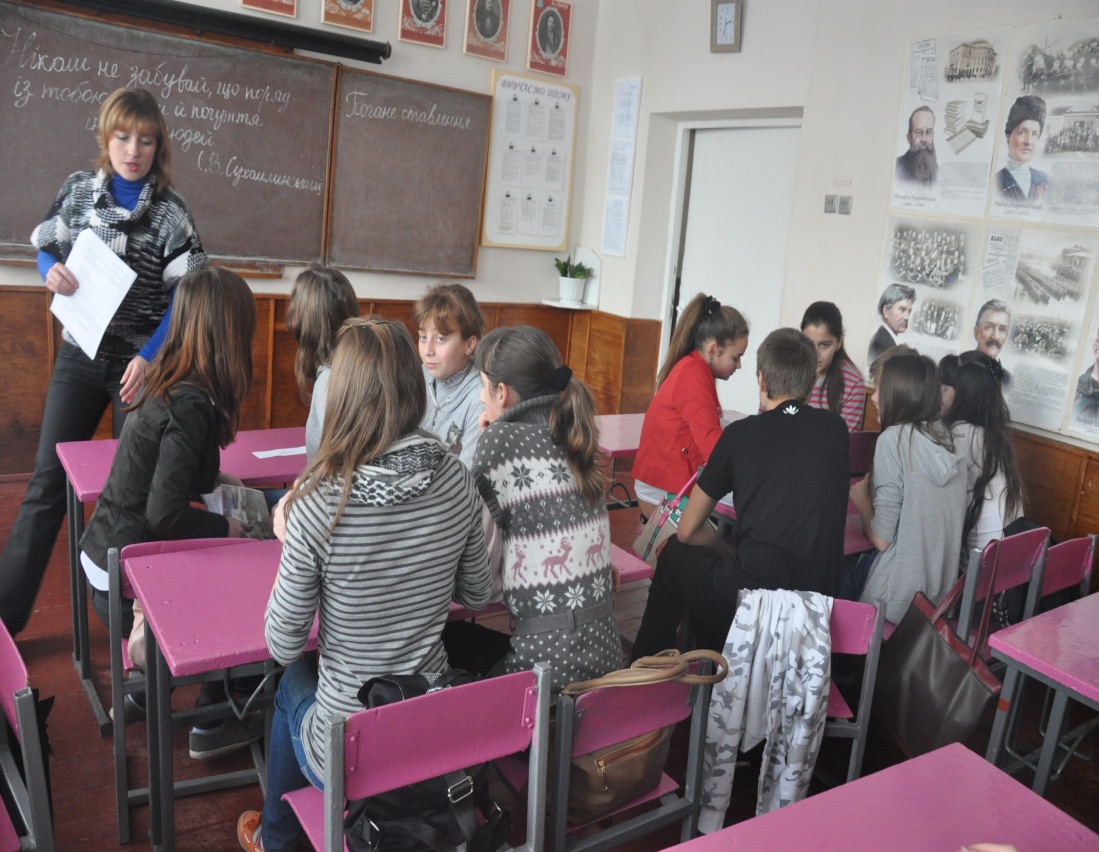 Ажурна пилка
ПОВЧАЛЬНИЙ ВІДПОЧИНОК
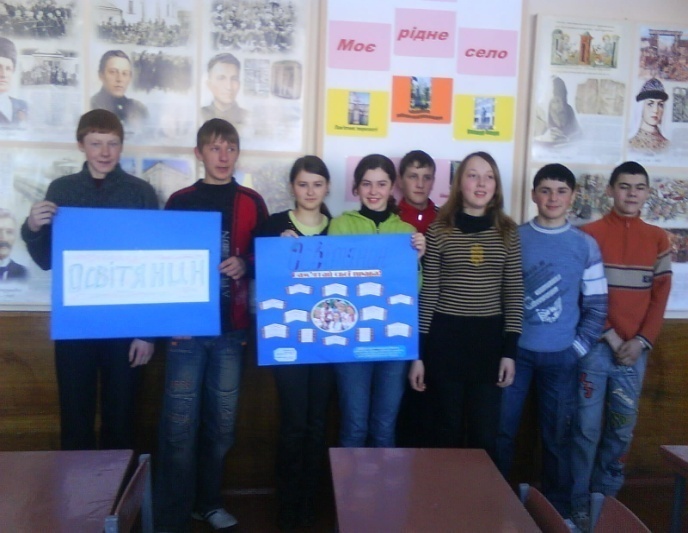 Що? Де? Коли?
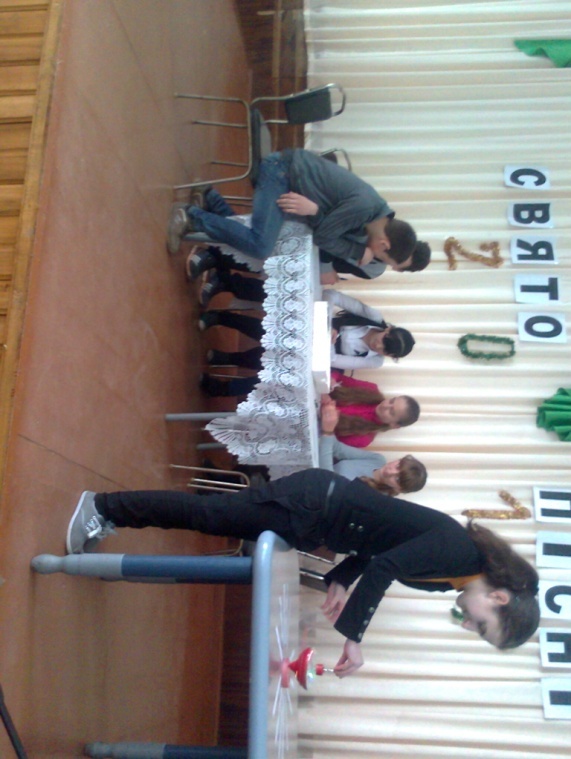 КВК
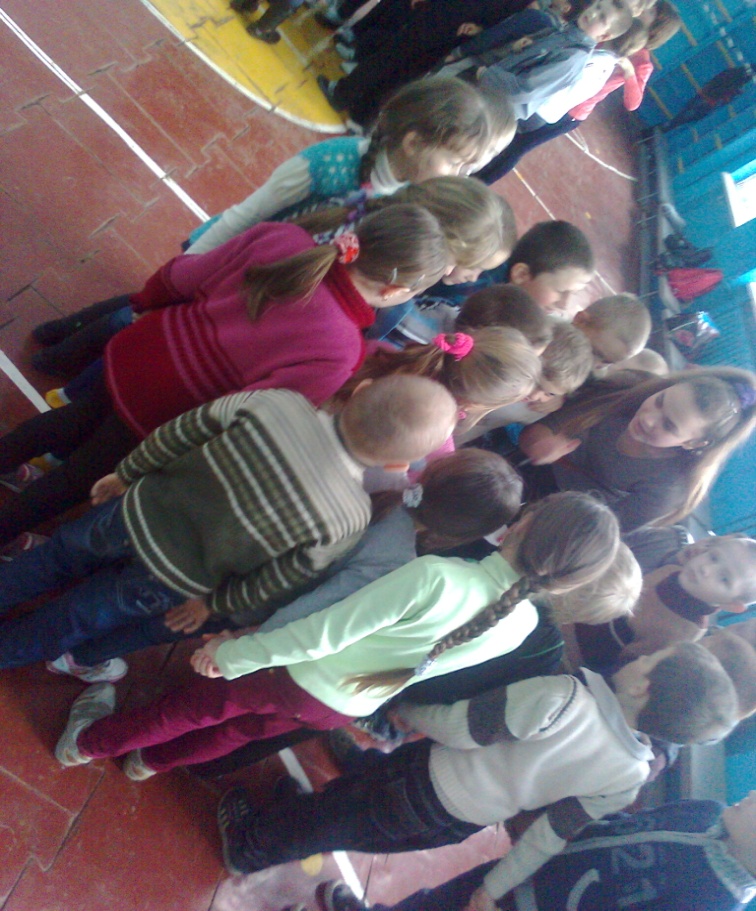 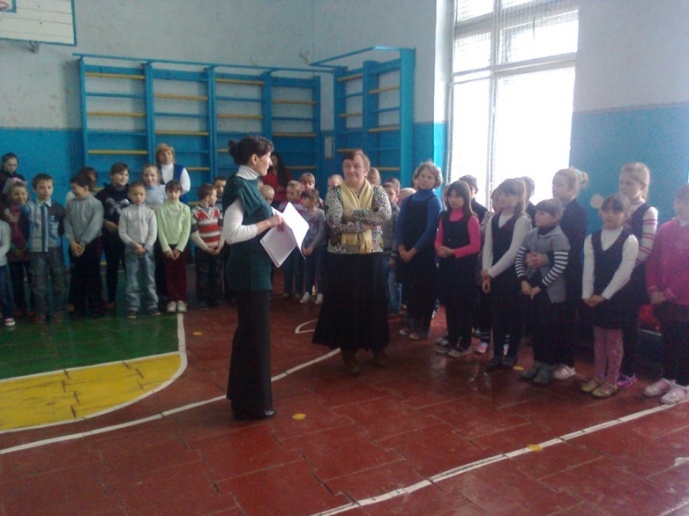 Правова планета
Відкрий двері для гостя, а серце-для розуму
.
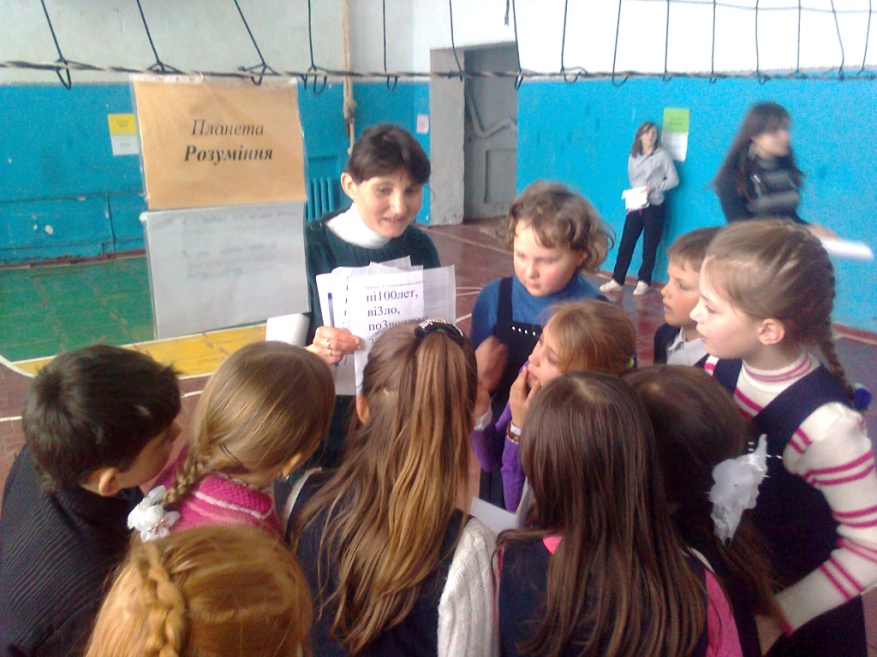 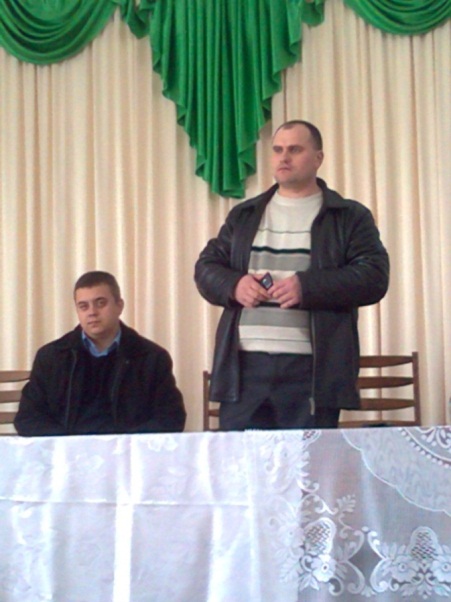 представники кримінальної міліції Мархивка Ю. А. та Казмірчук А. М.
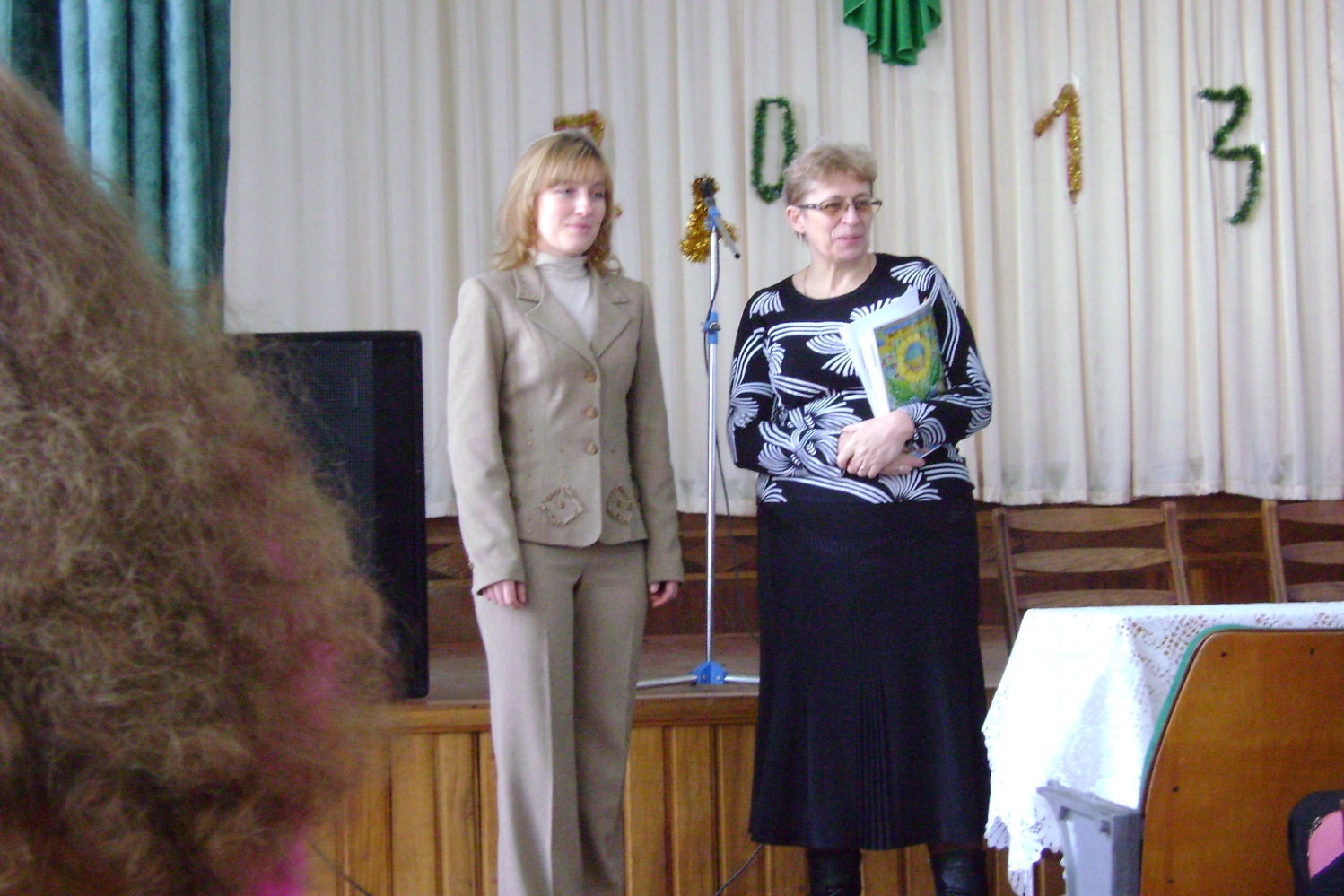 спеціаліст I категорії відділу соціальної роботи Збаразького районного центру сім’ї, дітей та молоді Віцяк Г. А.
працівник податкової служби
Антонюк О. І.
Волонтери-правознавці
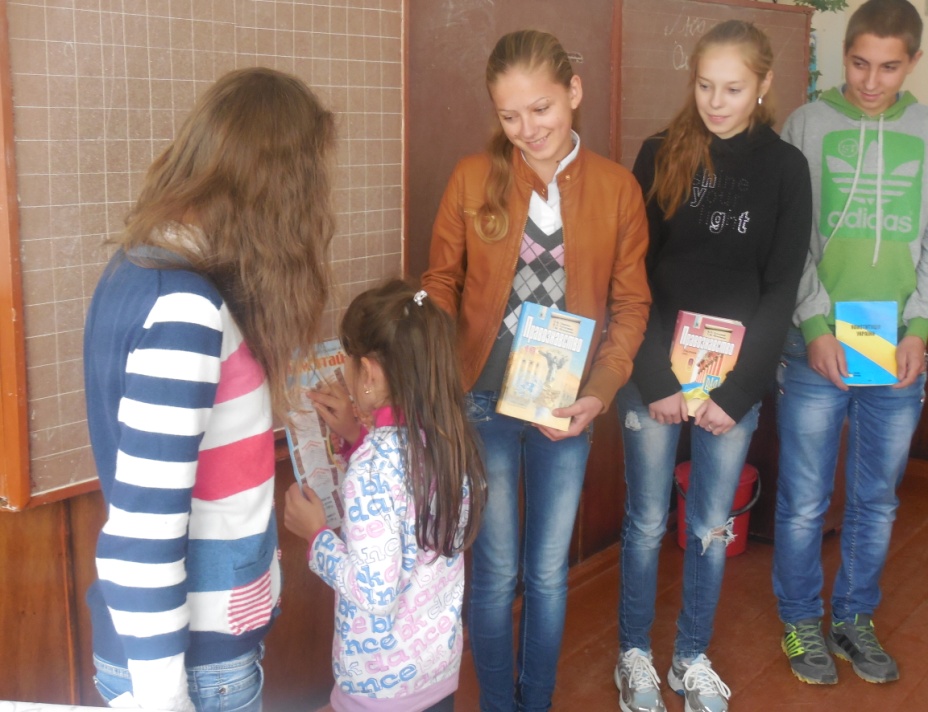 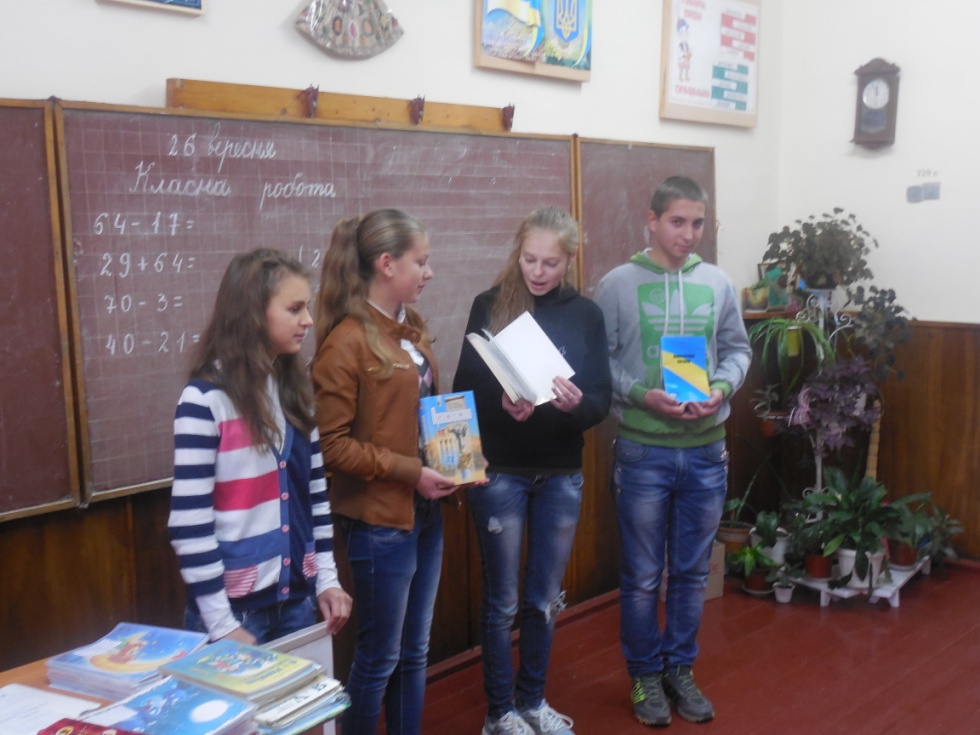 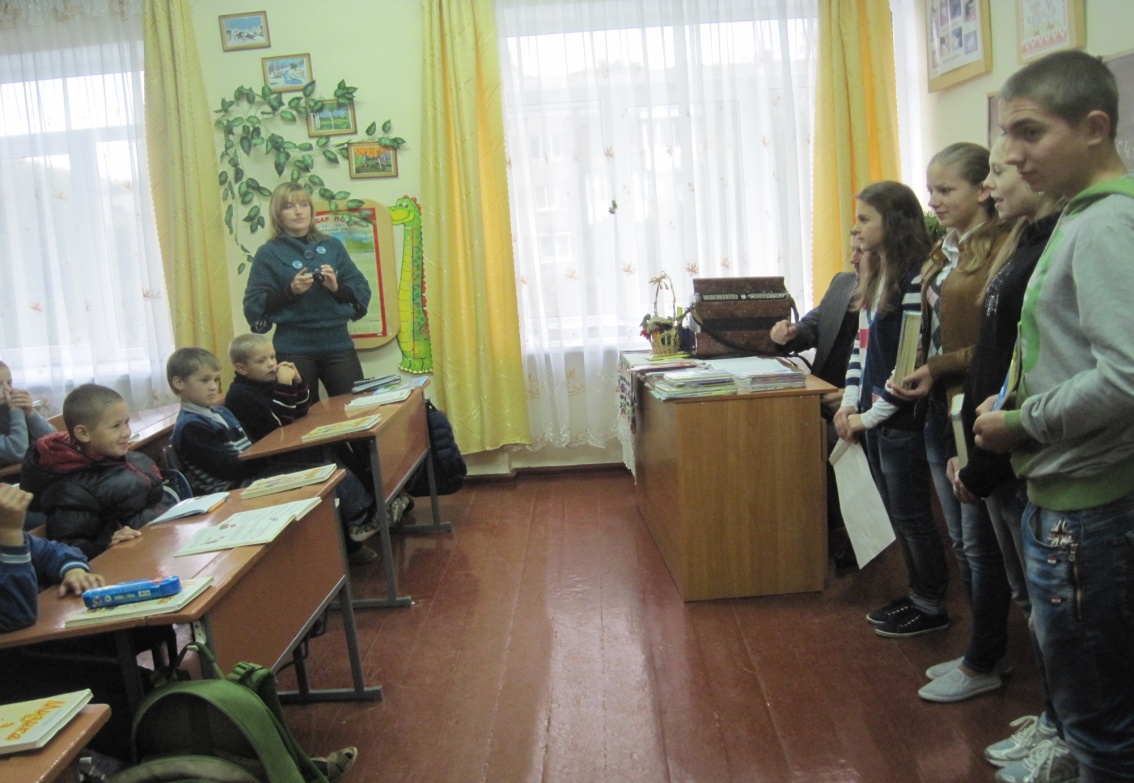 Будьте мудрі, наче змії
І прості, як голуби  Мт.10.16
Успіх приходить до того, хто робить те, що найбільше любить.
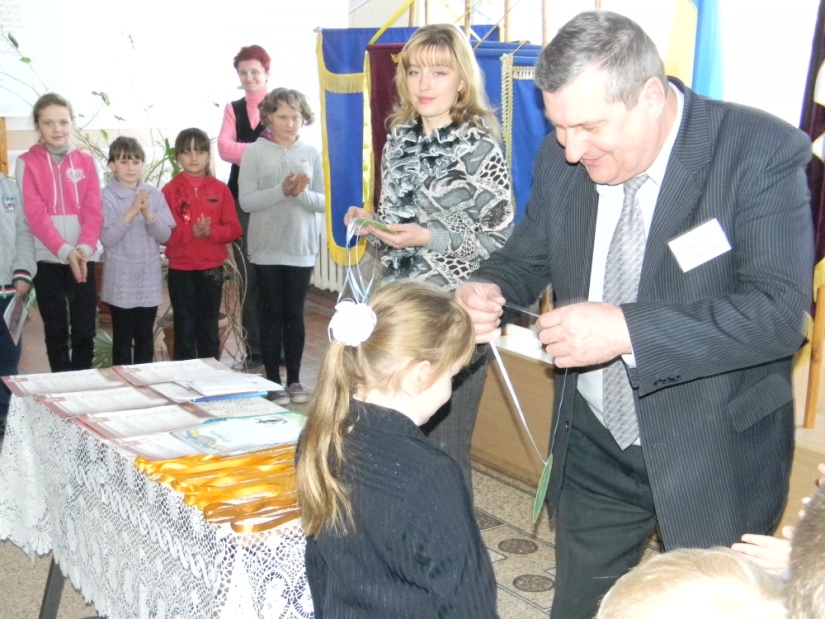 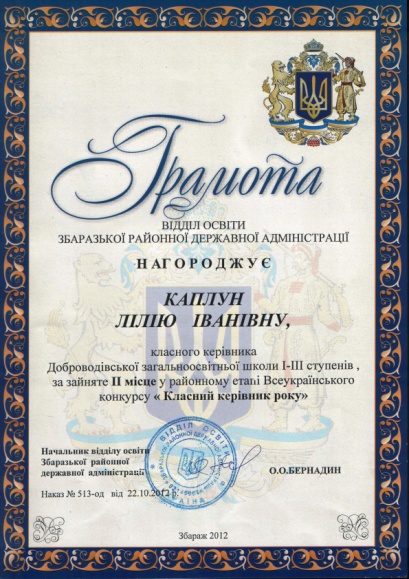 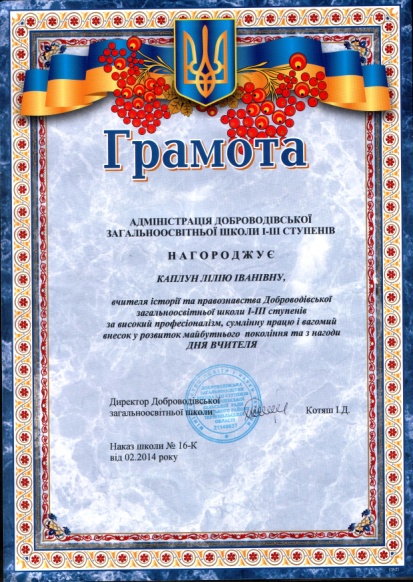 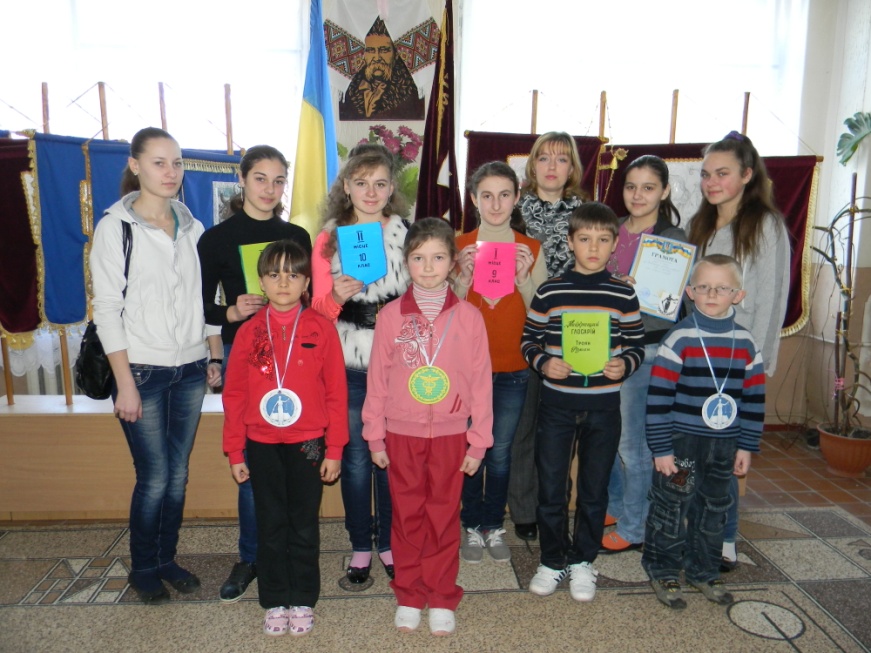 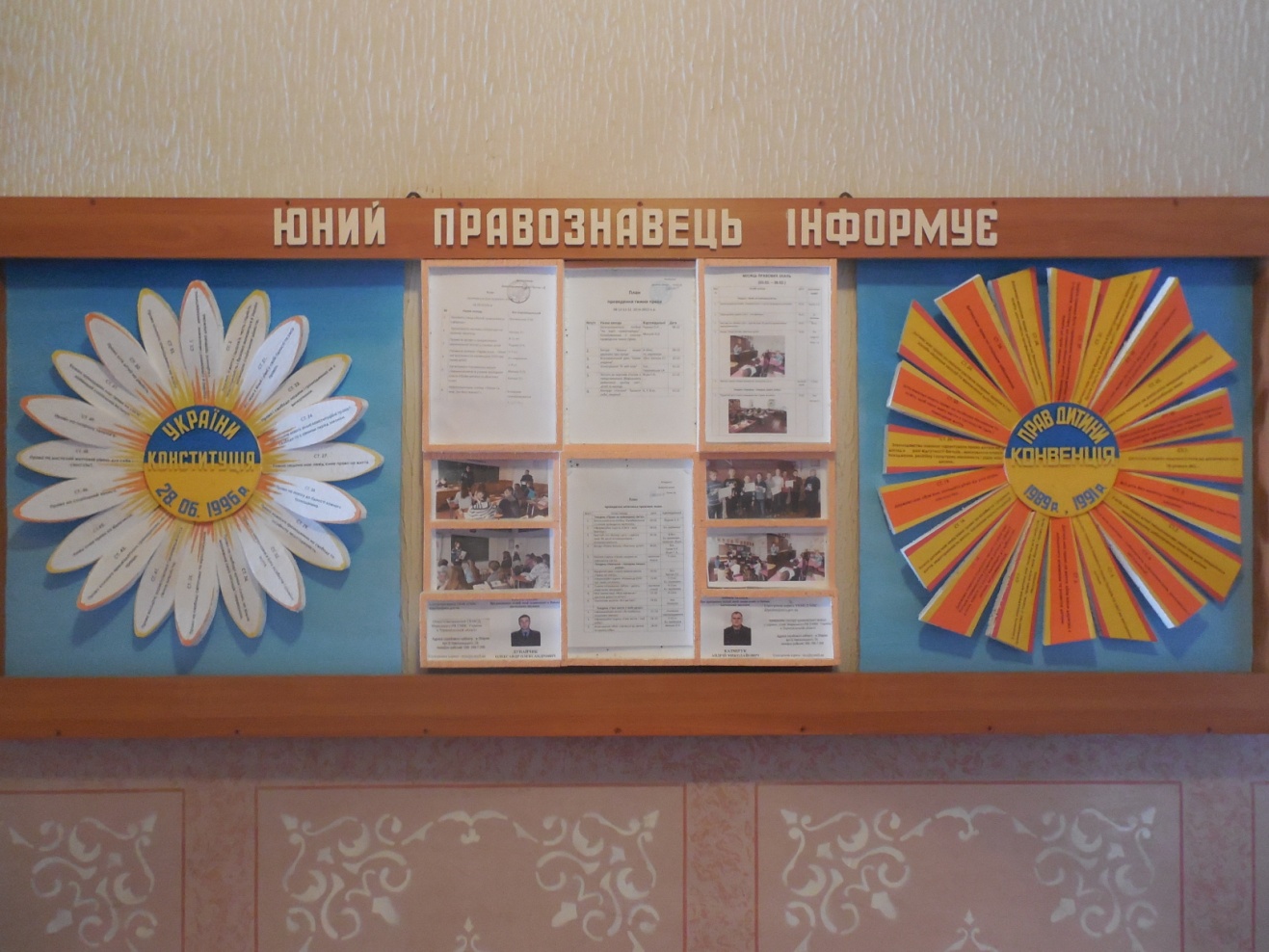